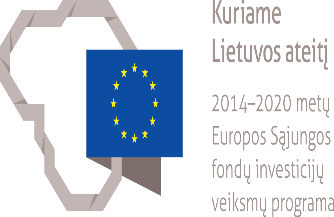 Sanglaudos skatinimo veiksmų programa
Vizija: Labiau integruota Lietuvos visuomenė, kurią nepriklausomai nuo gyvenamosios vietos, supa panaši gyvenimo aplinka ir kokybė
Sanglaudos skatinimo VP finansiniai duomenys
[Speaker Notes: Per visą finansavimo laikotarpį, pagal Sanglaudos skatinimo veiksmų programą, buvo investuota daugiau kaip 3 mlrd. Eurų lėšų.

Lyginant su 2004-2006 m. finansavimo programa, buvo susiduriama su tam tikrais iššūkiais bei atsirado naujovių:
Decentralizuotas regionų projektų planavimas – savivaldybės turėjo pradėti savarankiškai planuoti regionų projektus. 
- Pirmą kartą pradėti taikyti finansiniai instrumentai, t.y. pradėtos teikti paskolos daugiabučių renovacijai, siekiant išspręsti energetinio efektyvumo problemas.
2009 m. prasidėjus krizei  pasikeitė šalies prioritetai, todėl buvo atliekami veiksmų programos pakeitimai, pagrinde susiję su lėšų perskirstymu: 
- Buvo skirta papildomų lėšų energinio efektyvumo projektams, 
- Finansavimo laikotarpio pabaigoje iš Ekonomikos augimo veiksmų programos buvo perkeltos sutaupytos lėšos, kurios buvo skirtos Aplinkos bei Sveikatos apsaugos administruojamoms sritims, 
- O Ūkio ministerijos viešųjų pastatų renovacijos projektams buvo perkeltos sutaupytos lėšos iš Techninės paramos veiksmų programos.]
Regionų plėtra
Tikslas: sudaryti visas reikiamas prielaidas vietos potencialui stiprinti ir atskleisti
Intervencijų poveikis:
Probleminėse teritorijose renovuoti 368 daugiabučiai, būsto sąlygos pagerintos 11 804 asmenims
Įrengtas 271 naujas socialinis būstas; atnaujintas 291 socialinis būstas
241 gyvenamojoje vietovėje buvo tvarkoma viešoji ir bendruomeninė infrastruktūra 
Iki 2013 m. pabaigos kaimo vietovėse pritraukta 137,6 mln. eurų privačių investicijų
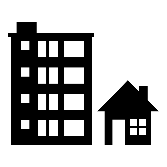 [Speaker Notes: 2007-2013 m. pradėtos investicijos į regionų plėtrą. Buvo iškirtos 3 investicijų kryptys:
Tai probleminės teritorijos 
Regionų ekonomikos augimo centrai
Kaimo bendruomenių ir viešoji infrastruktūra
Šiose srityse buvo investuojama į socialinio būsto įrengimą arba atnaujinimą, daugiabučius, naudojusius daugiausia energijos šildymui, bendrosios ir viešosios infrastruktūros tvarkymą.

ES investicijų dėka Socialinio būsto laukiančių asmenų (šeimų) skaičius labiausiai sumažėjo Jurbarko r., Kelmės r. ir Joniškio r. savivaldybėse – Veiksmų Programos lėšomis įrengti socialiniai būstai sumažino socialinio būsto laukiančių asmenų skaičių šiose savivaldybėse daugiau nei 10 proc.*

Investuojant į Ekonomikos augimo centrus buvo siekiama gerinti gyvenimo kokybę bei teritorijų aplinką. Pagerėjo savivaldybių, pripažintų regioniniais ekonomikos augimo centrais ir probleminėmis teritorijomis, bei kaimo vietovių gyvenamoji aplinka, investicinis patrauklumas, gyvenimo kokybė.

ES investicijos į kaimo bendruomenių ir viešoji infrastruktūrą padėjo pritraukti privačias lėšas.

Svarbu paminėti, kad nuo 2007 m. iki 2014 m. visuose Lietuvos regionuose BVP gyventojui išaugo nuo 16% Utenos regione iki 71% Tauragės regione; 
Bendras šalies vidurkis siekia 38%.
ES struktūrinių fondų lėšos sušvelnino šalies regionų atsilikimą nuo vidurkio krizės metu.]
Dauniškio parko sutvarkymas
1,25 mln. eurų
[Speaker Notes: Kaip investicijų į ekonomikos augimo centrų pavyzdį noriu pateikti Utenos rajono savivaldybės administracijos įgyvendintą projektą
Įgyvendinus projektą padidėjo Utenos miesto patrauklumas, kurį užtikrina rekreacinės zonos kokybiškam regiono gyventojų bei svečių poilsiui, viešoji infrastruktūra bei suformuota patraukli investicinė aplinka pramonės ir verslo plėtrai. Parkas išnaudojamas kultūrinei veiklai - Dauniškio parke vyksta muzikos, vasaros kino, tarminės poezijos ir dainų vakarai, koncertai ir kiti renginiai.]
Turizmas
Tikslas: skatinti atvykstamąjį ir vietos turizmą, tinkamai išnaudojant gamtos išteklius, kultūros paveldą bei sukuriant palankesnes sąlygas aktyviam poilsiui
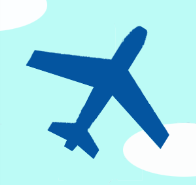 Intervencijų poveikis:
Sukurta naujų ar sutvarkyta esamų 330 turistų traukos objektų
2015 m. į Lietuvą atvyko 1,13 mln. turistų 
Užsieniečių nakvynių dalis apgyvendinimo įstaigose išaugo 10%
[Speaker Notes: Investicijomis į Turizmo sektorių buvo siekiama skatinti atvykstamąjį ir vietos turizmą išnaudoti esamus išteklius.
Siekiant šio tikslo 
Padidėjo turistų iš užsienio srautas 
Atvykusių turistų išlaidos Lietuvoje atvykusių turistų išlaidos , per 8 finansavimo metus išaugo 50 proc.
Sukurtų darbo vietų skaičius viršijo siektinus rodiklius 74 procentais.

Intervencijų poveikis reikšmingai prisidėjo prie nekilnojamojo kultūros paveldo išsaugojimo, dauguma turizmo reikmėms pritaikytų nekilnojamojo kultūros paveldo objektų buvo valstybės saugomi arba turėjo paminklo (aukščiausias paveldo pasaugos lygis) statusą.*]
Pakruojo dvaro sutvarkymas
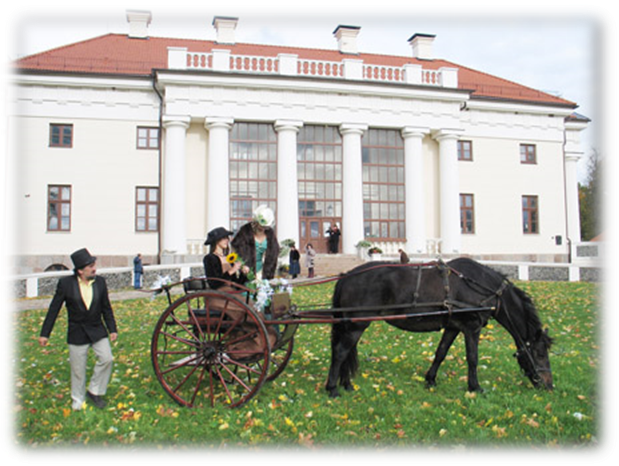 [Speaker Notes: Kaip investicijų į turizmo sektorių pavyzdį, noriu pristatyti:
Pakruojo dvarą, kultūros paveldo objektą, kurio sutvarkymui buvo įgyvendinti net 3 VP finansuojami projektai. 
Iš viso į Pakruojo dvaro atstatymą ir pritaikymą visuomenės reikmėms buvo investuota 8,9 mln. eurų ES lėšų fondų.
Dvaro sodybos pastatai buvo restauruoti ir pritaikyti turizmui, pagerinta Pakruojo kaimo gyvenamoji aplinka, padidėjo Pakruojo dvaro sodybos patrauklumas lankytojams, plėtojamos kultūrinio-pažintinio turizmo paslaugos, teritorija pritaikyta smulkiajam verslui (amatams) ir Pakruojo kaimo bendruomenės poreikiams.]
Energijos vartojimo efektyvumas
Tikslas: siekti geresnės aplinkos kokybės, ypatingą dėmesį skiriant energijos panaudojimo efektyvumui didinti
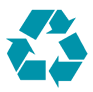 Intervencijų poveikis:
Pagal JESSICA renovuotuose daugiabučiuose energijos vartojimo efektyvumas padidėjo 67,32%
Renovuoti 7 proc. viešosios paskirties pastatų, kuriuose energijos sutaupymas padidėjo beveik 90 kartų lyginant su 2009 m.
Įrengti 55 nauji energijos gamybos pajėgumai, naudojantys biomasę; jų energijos gamybos pajėgumai, lyginant su 2009 m. padidėjo beveik 24 kartus
[Speaker Notes: Investicijų tikslas buvo siekti energijos sutapymui ir efektyviam naudojimui.
Energijos vartojimo efektyvumui skatinti buvo investuojama į daugiabučių pastatų ir viešosios paskirties pastatų renovaciją.
Savivaldybėse, kurios LRV buvo pripažintos probleminėmis teritorijomis, buvo teikiamos subisidijos daugiabučiams renovuoti., šių subsidijų lėšomis buvo renovuoti 368 daugiabučiai, atitinkamai 11 804 asmenims gyvenantiems probleminėse teritorijose pagerėjo gyvenimo sąlygos.

Išaugus poreikiui renovuoti daugiabučius, pagal priemonę „JESSICA kontroliuojantysis fondas“ buvo teikiamos paskolos daugiabučių namų, valstybinių aukštųjų mokyklų ir profesinio mokymo įstaigų bendrabučių atnaujinimui. 
Siekiant skatinti mažesnį energijos suvartojimą,  buvo statomi arba atnaujinami atsinaujinančius energijos išteklius naudojantys įrengimai. Taip pat gamybos siekiant energijos efektyvumo didinimo, buvo modernizuojamos ir statomos termofikacinės elektrinės, modernizuojamos katilinės. jų energijos gamybos pajėgumai, lyginant su 2009 m. padidėjo beveik 24 kartus.]
Šiaulių termofikacinė elektrinė
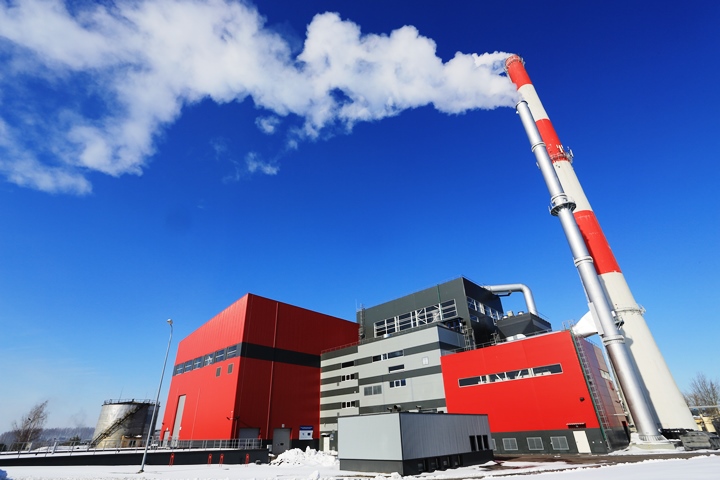 [Speaker Notes: Mažesnio energijos suvartojimo skatinimo pavyzdys, kurį pasirinkau pristatyti  - projektas Šiaulių termofikacinės elektrinės projektavimas ir statyba, kurį įgyvendino Akcinė bendrovė „Šiaulių energija“. 
Projekto metu įrengtas biokuro katilas su pakura ir garo turbina su valdymo sistema ir generatoriumi. 
Įgyvendinus šį projektą, šilumos kaina vartotojams sumažėjo 16,6%, todėl bendrovės vartotojai sutaupo apie 6 mln. eurų per metus.]
JESSICA Kontroliuojantysis fondas
Į fondą  pervesta 173,420 mln. eurų ES ir bendrojo finansavimo lėšų
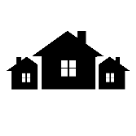 [Speaker Notes: Siekiant pagerinti prastą daugumos daugiabučių būklę ir įvertinus valstybės biudžeto lėšų apribojimus, buvo nuspręsta iš struktūrinių fondų pagal JESSICA iniciatyvą sukurti finansinius instrumentus, siekiant pradėti teikti paskolas daugiabučių renovacijai, šį finansinių instrumentų modelį papildant valstybės subsidijų schema iš valstybės biudžeto. 
Šios iniciatyvos pradžia buvo lėta, kadangi:
Gyventojai buvo įpratę gauti subsidijas, o ne skolintis, kadangi buvo tiekiamos valstybės kompensancijos šildymo išlaidoms padengti.
Taip pat prasidėjusi ekonominė krizė nebuvo didelis motyvacinis veiksnys gyventojams skolintis lėšas.
Daugiabučių renovacija įsibėgėjo sukūrus modelį, kai renovacijos organizavimo bei lėšų skolinimosi procesą buvo įtrauktas, savivaldybių priskirtas administratorius, kuris gyventojų naudai ir jų vardu skolinasi lėšas daugiabučių renovacijai. Šis modelis pasiteisino, kadangi būstų savininkams patiems nereikia prisiimti organizacinių ir skolinimosi įsipareigojimų. 
Renovacijos paklausa yra labai didelė ir šiuo metu tęsiamas finansinių instrumentų taikymas šioje srityje.

Įsteigta VšĮ Būsto energijos taupymo agentūra (toliau – BETA), kuri padeda savivaldybėms pasirengti daugiabučių namų atnaujinimo (modernizavimo) ir energinio efektyvumo didinimo programas bei jas įgyvendinti. Į daugiabučių namų atnaujinimo procesą įsitraukė visos 60 savivaldybių.

1045 paskolos už 250.75 mln. EUR, iš kurių 250.75 mln. EUR buvo išmokėti galutiniams naudos gavėjams. Iki 2016-10-31 renovuoti 923 daugiabučiai ir 6 bendrabučiai. 

Modelio įgyvendinimo principai:
Didelis savivaldybių vaidmuo – daugiabučių namų energinio efektyvumo didinimo investicijų projektai rengiami savivaldybės iniciatyva;
Lėšas skolinasi savivaldybės paskirtas programos administratorius, o ne būstų savininkai kaip įprasta (ir ne savivaldybės);
Darbų organizavimu, jų kokybe bei būsimais rezultatais rūpinasi savivaldybė (jos paskirtas programos administratorius);
AM teikia kvalifikuotą pagalbą ir konsultacijas savivaldybėms;
Investicijos grąžinamos sutaupytomis už energiją lėšomis taikant komunalinių mokesčių surinkimo tvarką.]
Daugiabutis T.Ševčenkos 10, Vilniuje
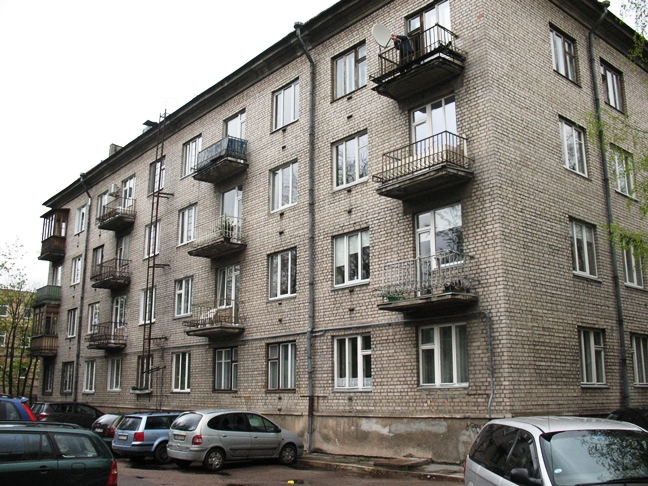 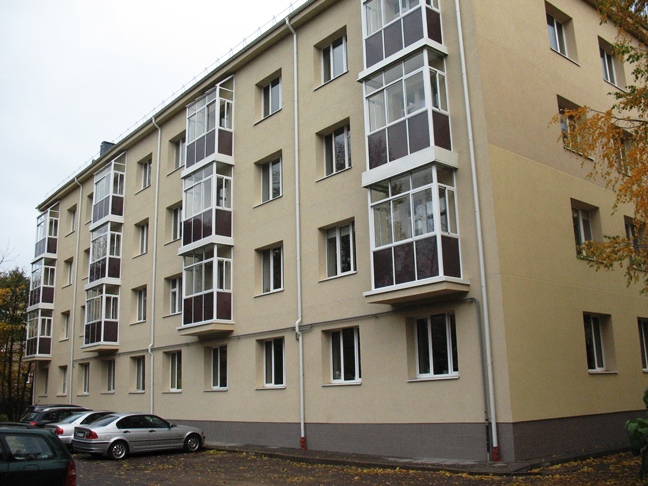 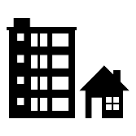 [Speaker Notes: Kaip renovacijos pavyzdį noriu pristatyti mūsų kolegės, kuri rengė šį pranešimą (savo) gimtąjį namą, kuriame tiesioginę naudą gavo jos (mano) šeima.
1960 m. pastatytas 24 butų namas Vilniaus naujamiestyje. Butų bendras plotas sudaro beveik 1300 kv. m.
Renovacijos metu:
pakeistas stogas, 
apšiltintos namo sienos,
pakeista šildymo sistema, 
įdėti nauji langai bei įstiklinti balkonai.
Investicijų projekte buvo numatyta, kad atlikus šiuos darbus namo gyventojai mokės 26 proc. šildymo kainos, buvusios iki renovacijos. Faktiškai, pirmą žiemą po renovacijos gyventojai vidutiniškai mokėjo 42 proc. mažesnę kainą už šildymą per šildymo laikotarpį, palyginus su ankstesniais metais, iki renovacijos. Šildymo kaina priklauso nuo žiemos, be to, dar neveikė individuali butų šilumos apskaita, gyventojai neturėjo šilumos reguliavimo įgūdžių, todėl tikslesnį efektą galima surasti tik per ilgesnį laiką, t. y. per kelias žiemas.]
Kraštovaizdis ir biologinė įvairovė
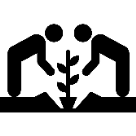 Tikslas: skatinti vandens išteklių, kraštovaizdžio ir biologinės įvairovės išsaugojimą
Intervencijų poveikis:
24 saugomose teritorijose (valstybiniuose parkuose ir rezervatuose) įrengti lankytojų centrai ir/ ar vaizdo informacinės sistemos; pastatyti 8 apžvalgos bokštai
Sutvarkyti/ nugriauti 252 vnt. apleisti statiniai ir kiti aplinką žalojantys ir kraštovaizdį darkantys objektai saugomose teritorijose
Sutvarkyti 107 (planuota – 40) vandens telkiniai ar upių atkarpos
[Speaker Notes: Investicijomis į kraštovaizdį ir biologinę įvairovę buvo siekiama mažinti žalą padaromą gamtai:
Buvo plečiamos Saugomos teritorijos (pvz., valstybiniai parkai, rezervatai) siekiant išsaugoti gamtos ir kultūros paveldo teritorinius kompleksus ir objektus, sudaryti sąlygas pažintiniam turizmui.
Siekiant šio tikslo saugomose teritorijose buvo kuriami lankytojų centrai, statomi apžvalgos bokštai. 
Taip pat tvarkomos apleistos teritorijos, griaunami apleisti statiniai bei valomi vandens telkiniai - išvalyti 107 vandens telkiniai ar upių atkarpos, kurių plotas sudaro 460 ha , t.y. dvigubai daugiau negu buvo planuota.

24 saugomose teritorijose buvo įrengti lankytojų centrai bei įdiegtos informacinės vaizdo sistemos, pastatyti 8 apžvalgos bokštai.

Taip pat būtina pažymėti, įgyvendinant šį uždavinį, saugomose teritorijose buvo sutvarkyti 252 apleisti statiniai ar aplinką žalojantys objektai, taip pat buvo]
Nuotekų tvarkymas, vandens tiekimas, atliekų tvarkymas
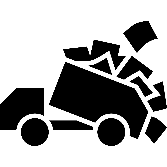 Tikslas: siekti geresnės aplinkos kokybės
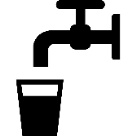 Intervencijų poveikis:

100 proc. Lietuvos sąvartynų atitinka ES aplinkosaugos reikalavimus
Sąvartynuose šalinamų komunalinių biologiškai skaidžių atliekų kiekis 2015 m. sumažėjo iki 209 tūkst. tonų ( nuo 2010 m. 621 tūkst. tonų)
Prie naujų nuotekų tinklų prisijungė būstai, kuriuose gyvena beveik 107 tūkst. gyventojų; 
Gyventojų, kurie naudojasi centralizuotomis nuotekų surinkimo ir tvarkymo paslaugomis, dalis padidėjo 3,2 proc. (skaičiuojant nuo šalies gyventojų skaičiaus)
[Speaker Notes: Investuojant į geresnę aplinkos kokybę buvo siekiama tvarkyti atliekas, nuotekas, bei plėsti vandens tiekimą gyventojams.

Atliekų sektoriuje:
ES investicijų dėka buvo uždaryti visi seni sąvartynai/ šiukšlynai ir dabar 100 proc. Lietuvos sąvartynų atitinka ES aplinkosaugos reikalavimus.
Sąvartynuose šalinamų komunalinių biologiškai skaidžių atliekų kiekis 2015 m. sumažėjo iki 209 tūkst. tonų (2010 m. pašalinta 621 tūkst. tonų) – SSVP buvo keliamas tikslas iki 2015 m. sąvartynuose šalinamų biologiškai skaidžių atliekų kiekį sumažinti iki 287 tūkst. tonų, taigi, šis tikslas buvo pasiektas jau 2014 m.

Nuotekų tvarkymas ir vandens tiekimas: 
Įgyvendinus vandentvarkos projektus 153 tūkst. gyventojų turės galimybę prisijungti prie naujų nuotekų tinklų. Šie projektai sumažino neprisijungusių prie nuotekų tinklo gyventojų skaičių šalyje apie 24 proc., o prie vandentiekio – apie 15 proc.]
Šiaulių dumblo apdorojimo įrenginių statyba
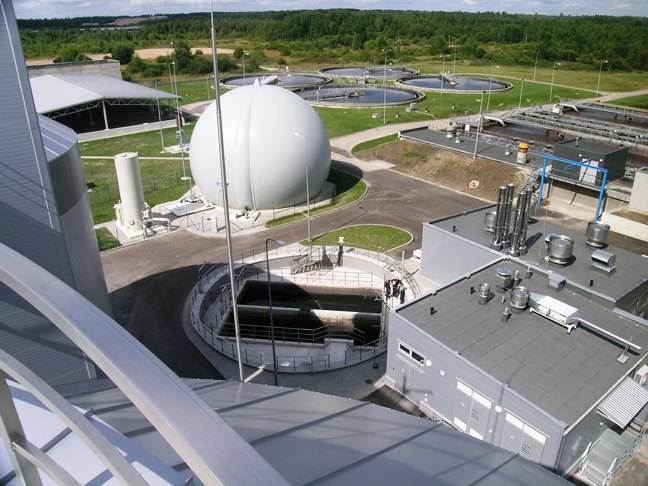 [Speaker Notes: Kaip nuotėkų tvarkymo pavyzdį norėčiau pristatyti projektą „Šiaulių dumblo apdorojimo įrenginių statyba“. 
Projekto metu buvo pastatyti dumblo apdorojimo įrenginiai, apdorojus dumblą mažinamas neigiamas neapdoroto dumblo taršos poveikis vandeniui, gruntui ir dirvožemiui.  Neapdorotas dumblas taip pat atvežamas iš aplinkiniuose rajonuose esančių nuotekų valyklų. Apdorojus  bei išdžiovinus dumblą jį galima naudoti žemės ūkyje arba išgaunant šiluminę energiją. 
___________________________________________________________________________
Už šį projektą UAB „Šiaulių vandenys“ pelnė aukso medalį konkurse „Lietuvos metų gaminys 2012“ už sėkmingai įgyvendintą Šiaulių dumblo apdorojimo įrenginių projektą. 
Konkurse „Pasiekimai aplinkosaugoje 2012“ bendrovė apdovanota prizu už aplinkai palankų technologinį procesą su aiškiai matoma patirties perteikimo galimybe (Šiaulių dumblo apdorojimo įrenginiai) nominacijoje „Palankiausias aplinkai procesas“.]
Oro kokybė (viešasis transportas)
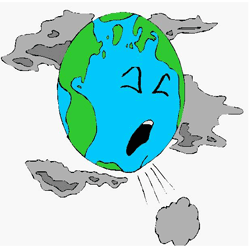 Tikslas: siekti geresnės aplinkos kokybės
Intervencijų poveikis:
5 didžiuosiuose miestuose įsigytos 87 ekologiškos viešojo transporto priemonės – gamtines dujas naudojantys ir hibridiniai autobusai
Viešuoju miesto transportu vežamų keleivių skaičius išaugo beveik 32% (planuota – 5%)
Padidėjo švaresnių degalų ir elektros energijos naudojimas viešajame transporte, pvz., UAB „Klaipėdos autobusų parkas“ dyzelinio kuro suvartojimas sumažėjo beveik 50 proc.
Įrengta 23 km dviračių takų; nutiestas naujas kontaktinis troleibusų tinklas Kauno mieste (2,1 km)
[Speaker Notes: Investuojant į oro kokybės gerinimą, buvo siekiama didinti švaresnių degalų naudojimą viešajame transporte, skatinti gyventoju naudotis viešuoju transportu bei dviračiais.

Šiuo tikslu 5 didžiuosiuose Lietuvos miestuose (Vilniaus, Kauno, Panevėžio, Šiaulių ir Klaipėdos) buvo įgyvendinti projektai, kurių lėšomis buvo finansuotas dviračių takų įrengimas, ekologiškų transporto priemonių (autobusų) įsigijimas, gatvių rekonstravimas Šiauliuose, taip pat nutiestas naujas troleibusų kontaktinis tinklas Kaune. 

·       Atskirų miestų autobusų parkuose švaresnių degalų dalis įgyvendinus projektus buvo nuo 18 proc. (UAB „Kauno autobusai“) iki 45 proc. (UAB „Klaipėdos autobusų parkas“).]
Švietimo infrastruktūra
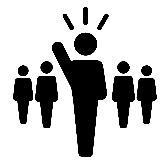 Tikslas: užtikrinti prieinamas ir aukštos kokybės esmines švietimo paslaugas
Intervencijų poveikis:
Naudą iš investicijų į švietimo infrastruktūrą pajuto apie 23 proc. Lietuvos gyventojų (650,2 tūkst. asmenų)
Didžiausios investicijos buvo skirtos profesiniam mokymui, taip pat aukštojo ir bendrojo ugdymo įstaigoms, suaugusiųjų švietimui ir ikimokykliniam ugdymui buvo skirta mažiau lėšų
[Speaker Notes: Investuojant į Švietimo infrastruktūrą buvo siekiama užtikrinti prieinamas ir aukštos kokybės švietimo paslaugas. 
Investicijų į švietimo infrastruktūrą naudos gavėjai apima labai daug tikslinių grupių: t.y. asmenys nuo ikimokyklinio amžiau vaikų, auklėtojų, mokytojų, visų švietimo sistemos lygių darbuotojų, studentų, dėstytojų administracijos bei mokinių tėvų, kurie netiesiogiai naudojasi infrastruktūra. 

Buvo investuojama  į
ikimokyklinio ugdymo mokyklos (apie 19% visų tokio tipo įstaigų), 
989 bendrojo ugdymo mokyklos ar jų skyriai (apie 67% visų tokio tipo įstaigų), 
73 profesinio mokymo įstaigos (54%), 
33 – aukštosios mokyklos (51%), 

Profesinio mokymo infrastruktūra buvo atnaujinta iš esmės: sukurti 42 sektoriniai praktinio mokymo centrai, atnaujinta technologinio mokymo bazė kitose profesinio mokymo įstaigose.]
Šilutės žemės ūkio mokyklos žuvininkystės praktinio mokymo centrAS
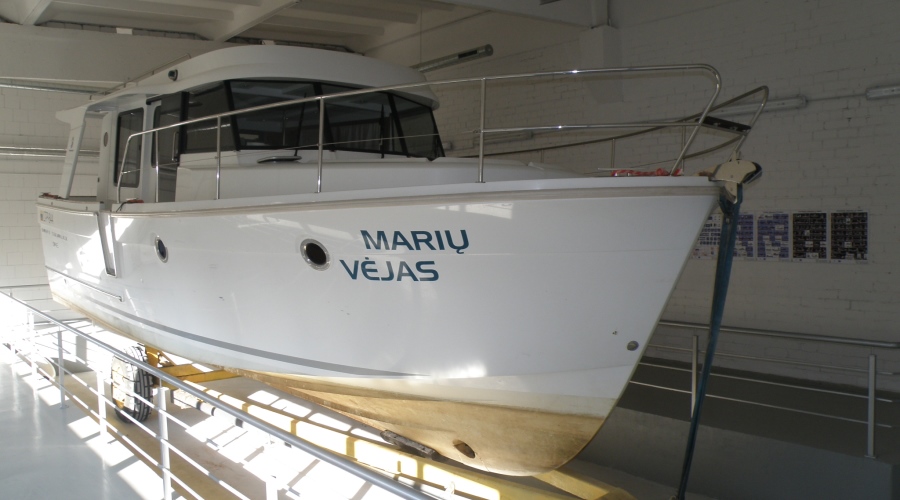 [Speaker Notes: Kaip investicijų į profesinio ugdymo įstaigas pavyzdį norėčiau pristatyti projektą:
„Šilutės žemės ūkio mokyklos žuvininkystės praktinio mokymo centro sukūrimas“.
Įgyvendinus šį projektą buvo atidarytas modernus, Baltijos šalyse analogų neturintis žuvininkystės praktinio mokymo centras. 
Vienu metu čia gali mokytis daugiau nei 70 žmonių, rengiami žuvininkystės srities darbuotojai, taip pat kvalifikaciją gali tobulinti suaugusieji.

Centre yra:
įranga, skirta mažųjų laivų laivavedybos ir jų aptarnavimo mokymui: mokomąjį laivą, modernų laivavedybos mokymo simuliatorių, rekreacinės žuvininkystės įrankius.
mokomoji žuvų veisimo ir auginimo ferma, žuvų perdirbimo cechas ir žuvininkystės techninio aptarnavimo centro.
Čia veisiamos ir auginamos įvairios šiltavandenių ir šaltavandenių žuvų rūšys, mokiniai gali praktikuotis mokomojoje fermoje ir žuvų perdirbimo ceche. 
 

Projekto vertė: 2.821.436,52 eurų.]
Sveikatos infrastruktūra
Tikslas: užtikrinti prieinamas ir aukštos kokybės esmines sveikatos priežiūros paslaugas
Intervencijų poveikis:
Pagerėjo sveikatos priežiūros paslaugų kokybė ir prieinamumas 27,6 proc. pacientų daugiau nei nustatyta SSVP
Pasiekti ir viršyti visi strateginio konteksto rodikliai: 
Sumažėjo 13% savižudybių skaičius
Sumažėjo 32% mirtingumas nuo kraujotakos sistemos ligų 
Ženkliai išaugo vidutinė tikėtina gyvenimo trukmė (nuo 70,7 m. iki 74,5 m.)
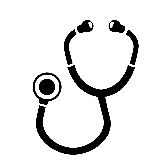 [Speaker Notes: Investicijų į sveikatos infrastruktūrą tikslas buvo pagerinti  paslaugų prieinamumą ir kokybę pacientams.

Parama buvo skirta siekiant sumažinti sergamumą pagrindinėmis neinfekcinėmis ligomis ir mirtingumą nuo jų, plėtoti ambulatorines, palaikomojo gydymo ir slaugos paslaugas, 
t. y. ES struktūrinės paramos lėšomis modernizuojama tik ta dalis sveikatos priežiūros įstaigų infrastruktūros bei įsigyjama tik ta medicininė įranga, kuri susijusi su remiamomis investicijų sritimis.]
Socialinė infrastruktūra
Tikslas: užtikrinti prieinamas ir aukštos kokybės esmines sveikatos priežiūros paslaugas
Intervencijų poveikis:
Investuota į 12 LDB teritorinių skyrių (iš 50)
Įkurti 8 iš 13 (61%) šalyje veikiančių  neįgaliųjų profesinės reabilitacijos centrų
Investicijos skirtos 40% socialines paslaugas teikiančių įstaigų 
Sukurta daugiau kaip 730 naujų darbo vietų (nestacionarių socialinių paslaugų įstaigose)
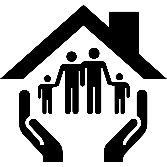 [Speaker Notes: Investuojant  į socialinę infrastruktūrą buvo siekiama:
Pagerinti užimtumo srityje teikiamas paslaugas, nestacionarias socialines paslaugas ir paslaugas neįgaliems. 
ES investicijų dėka tiesioginę naudą gavo neįgalieji arba socialinę atskirtį patiriantys asmenys.]
Grupinio gyvenimo namų steigimas demencijomis ir Alzheimerio liga sergantiems asmenims
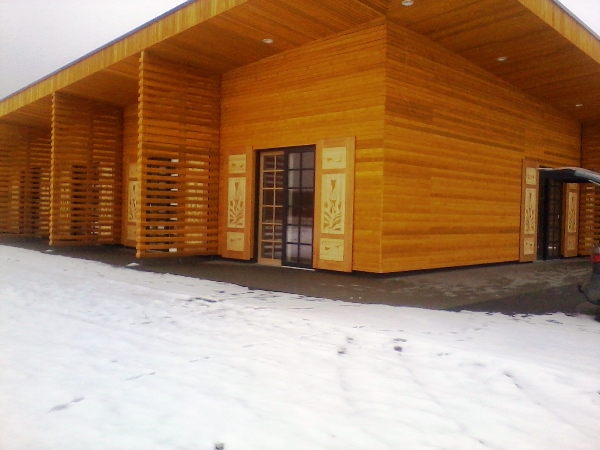 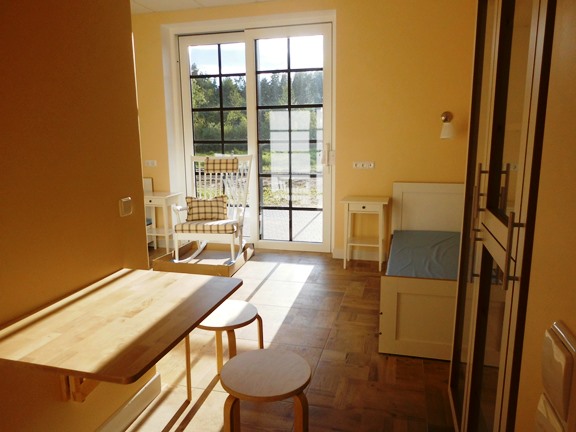 [Speaker Notes: Kaip pavyzdį investicijų, į neįgaliesiems ir socialinę atskirtį patiriantiems asmenims skirtą infrastruktūrą, noriu pristatyti
„Grupinio gyvenimo namų steigimas demencijomis ir Alzheimerio liga sergantiems asmenims“.  Šiuos namus Panevėžio r., nuosavame sklype pastatė viena gydytoja. 
Tai yra pirmoji tokia specializuota įstaiga Lietuvoje, ji skirta demencijomis ir Alzheimerio liga sergantiems asmenims, kurie aprūpinti kokybiškoms stacionarioms socialinėms paslaugoms teikti reikalingais baldais ir įranga. Gyvens 10 žmonių, kaip galėdami ilgiau savarankiškai, gyventi padės slaugytojai, jų padėjėjai, socialiniai darbuotojai, kineziterapeutai, ergoterapeutai ir kiti specialistai. Projekto vykdytojas Viešoji įstaiga Integruotų sveikatos paslaugų centras. _____________________________________Pastatytas 242,94 kv. m. pastatas, Grupinio gyvenimo namuose gyvens 10 žmonių, sergančių Alzheimerio liga ir demencijomis. Jiems kuo ilgiau savarankiškai   Projekto išskirtinumas tas, kad tai pirma tokia specializuota įstaiga Lietuvoje, tokio pobūdžio paslaugų poreikis vis didėja. Šioje įstaigoje apgalvota labai daug detalių, taikomi naujausi metodai.]
Didelės apimties projektai
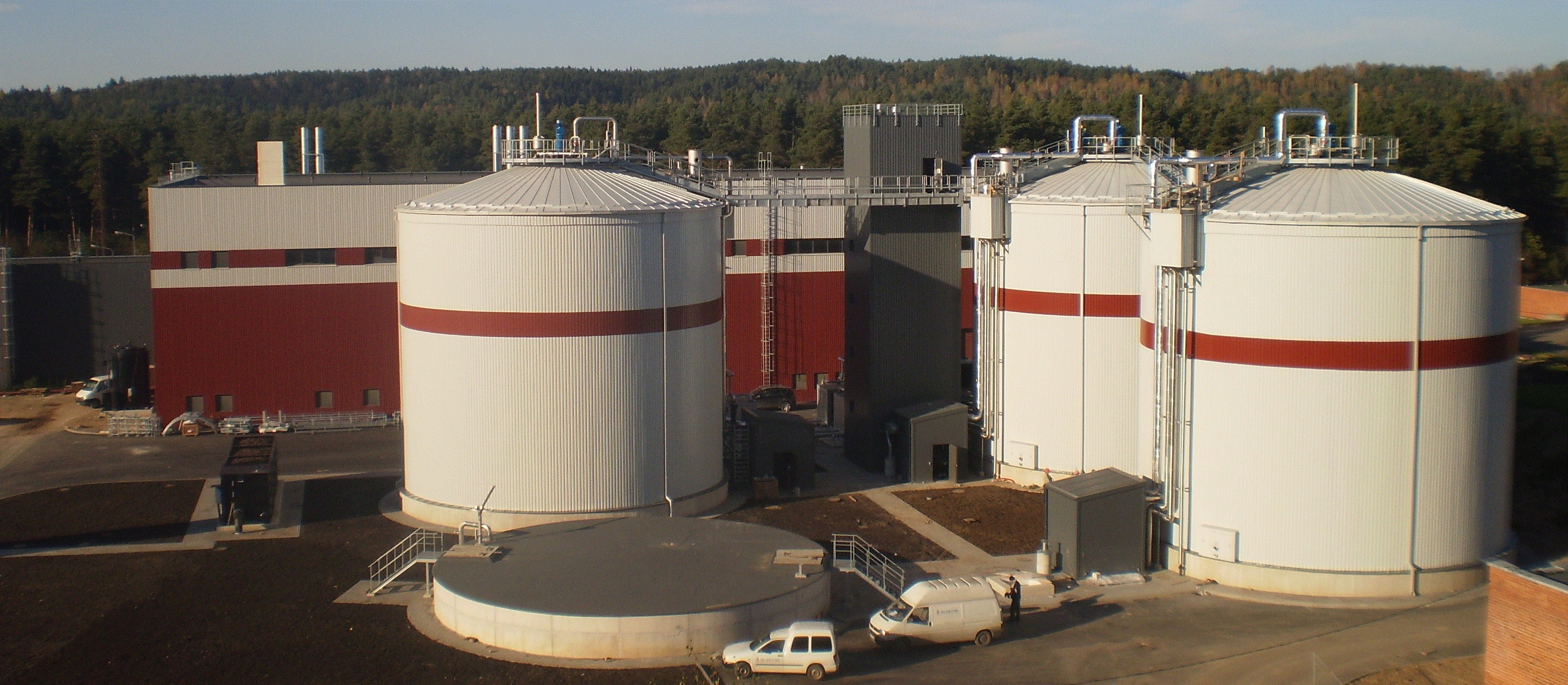 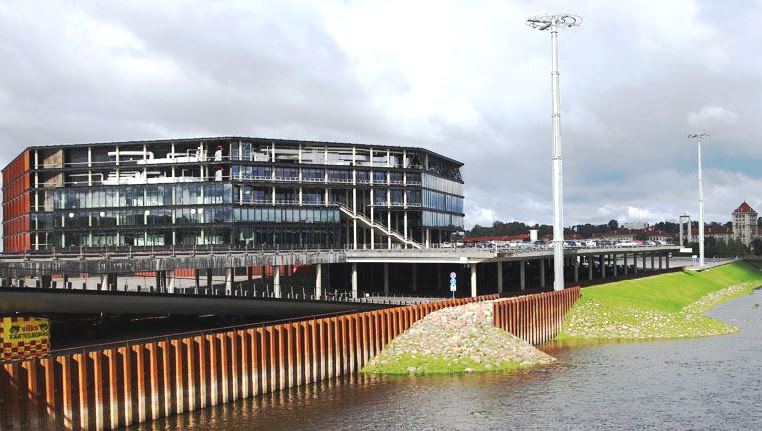 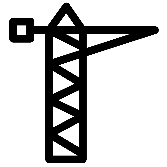 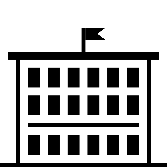 Vilniaus dumblo apdorojimo įrenginio statyba
 39,8 mln., ES - 23,8 mln. eurų
Kauno pramogų ir sporto rūmai Nemuno saloje
 41,2 mln., ES 14,2 mln. eurų
[Speaker Notes: VP lėšomis buvo įgyvendinti 2 didelės apimties projektai: turizmo ir aplinkosaugos srityse.
Turizmo srityje yra pastatyti ir įrengti:
Kauno pramogų ir sporto rūmai Nemuno saloje, vadinama Žalgirio arena (41,2 mln eurų):
Tai didžiausia daugiafunkcinė arena Baltijos šalyse. Čia gali vykti įvairiausi renginiai: nuo krepšinio iki dailiojo čiuožimo varžybų, nuo koncertų iki privačių renginių. Arenoje yra išskirtinai gera akustika, naudojamos moderniausios technologijos, ji yra universali ir išskirtinė Baltijos šalyse.
_______________________
Aplinkosaugos srityje buvo vykdyta Vilniaus dumblo apdorojimo įrenginių statyba (39,8 mln.eurų)
Anksčiau dumblas buvo kompostuojamas atvirose aikštelėse ir atšilus orams daugelis vilniečių patyrė, koks yra garuojančio nuotekų dumblo kvapas. Pastačius naujus įrenginius, dumblas apdorojamas termohidrolizės būdu bei uždaruose dumblo pūdytuvuose, dėl to nemalonus kvapas išnyko, o po dumblo nusausinimo centrifugose, per parą susikaupiantis 200 m3 kiekis sumažėja net penkis kartus.
Šiuo metodu apdorojamas dumblas paverčiamas bekvapėmis biokuro granulėmis, kurios bus naudojamos kaip mineralinė trąša žemės ūkyje, ir šilumos bei elektros energija.

Savo pristatymą baigiu ir Kviečiu pasižiūrėti filmuką apie SSVP  projektus.
______________________________________
https://esinvesticijos.lt/lt/video/view/id.109]
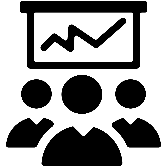 Ačiū už dėmesį!